Reasons of crystallite formation during the GaAs nanowire self-catalyzed growth: Monte Carlo simulation
A.G. Nastovjak1, N.L. Shwartz1,2, E.A. Emelyanov1, M.O. Petrushkov1,

1 Rzhanov Institute of Semiconductor Physics, SB RAS, 13 Lavrentiev aven., 630090, Novosibirsk, Russia
2 Novosibirsk State Technical University, 20 K. Marx aven., 630073, Novosibirsk, Russia
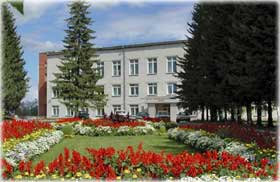 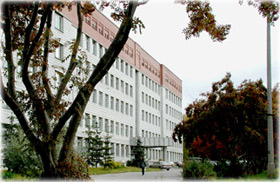 Semiconductor nanowires
GaAs
GaP
Si
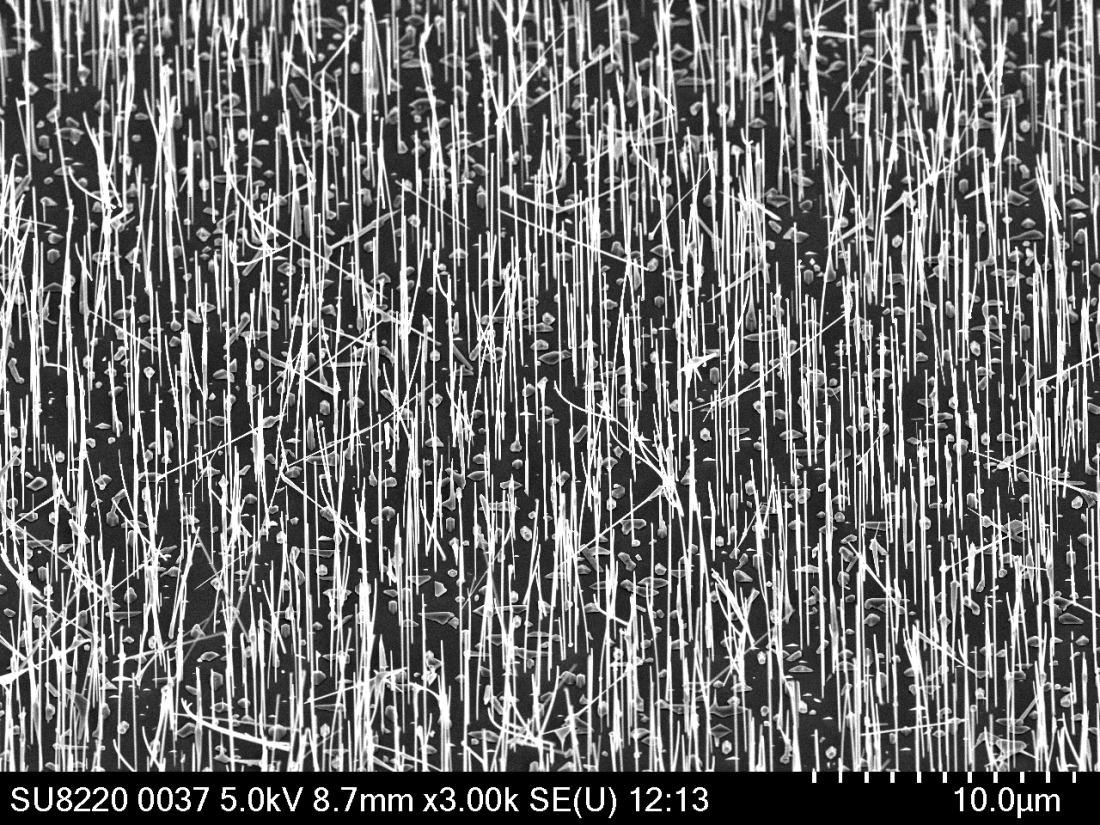 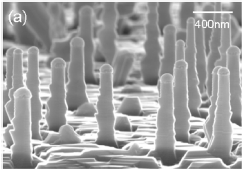 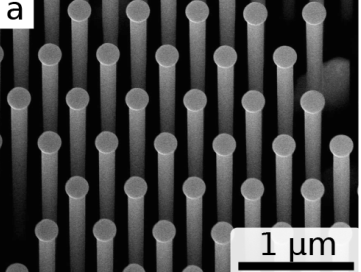 Oehler, F. et. al, Nano Lett., 2018, 18, 701-708
Preobrazenskii V.V,, Putyato M.A, Emelaynov Е.А., Petrushkov М.О. (ISP SB RAS)
R. Dujardin, et. Aa. APL, 89, 153129 (2006) P. 1-3
2
Vapor-liquid-solid growth of AIIIBV nanowires
Self-catalyzed growth
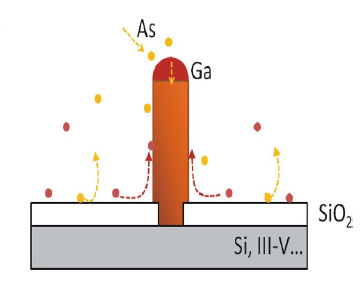 Morral A., IEEE journal of selected topics in quantum electronics, 2011, 17, 819 -828
3
Experiment description
GaAs
Oxide removing, buffer deposition
4
Experiment description
Si deposition
Si
2.7 nm
GaAs
GaAs
Oxide removing, buffer deposition
VgrSi = 0.014 ML/s
Ts = 410°С, PAs< 1·10-10 Torr
4
Experiment description
Si deposition
Si
2.7 nm
GaAs
GaAs
Oxide removing, buffer deposition
VgrSi = 0.014 ML/s
Ts = 410°С, PAs< 1·10-10 Torr
Si oxidation in airlock MBE chamber (T=300 K)
Ga
As2
SiO2
0.5 nm
Si
GaAs
tox = 40 min
4
Experiment description
Si deposition
Si
2.7 nm
GaAs
GaAs
Oxide removing, buffer deposition
VgrSi = 0.014 ML/s
Ts = 410°С, PAs< 1·10-10 Torr
NW growth
Ga
Si oxidation in airlock MBE chamber (T=300 K)
Ga
As2
GaAs
SiO2
SiO2
0.5 nm
Si
Si
GaAs
GaAs
T = 620° C
FAs4/FGa = 20
FGa = 0.23 ML/s
tox = 40 min
4
Problem statement
Massive GaAs crystallites form between GaAs NWs
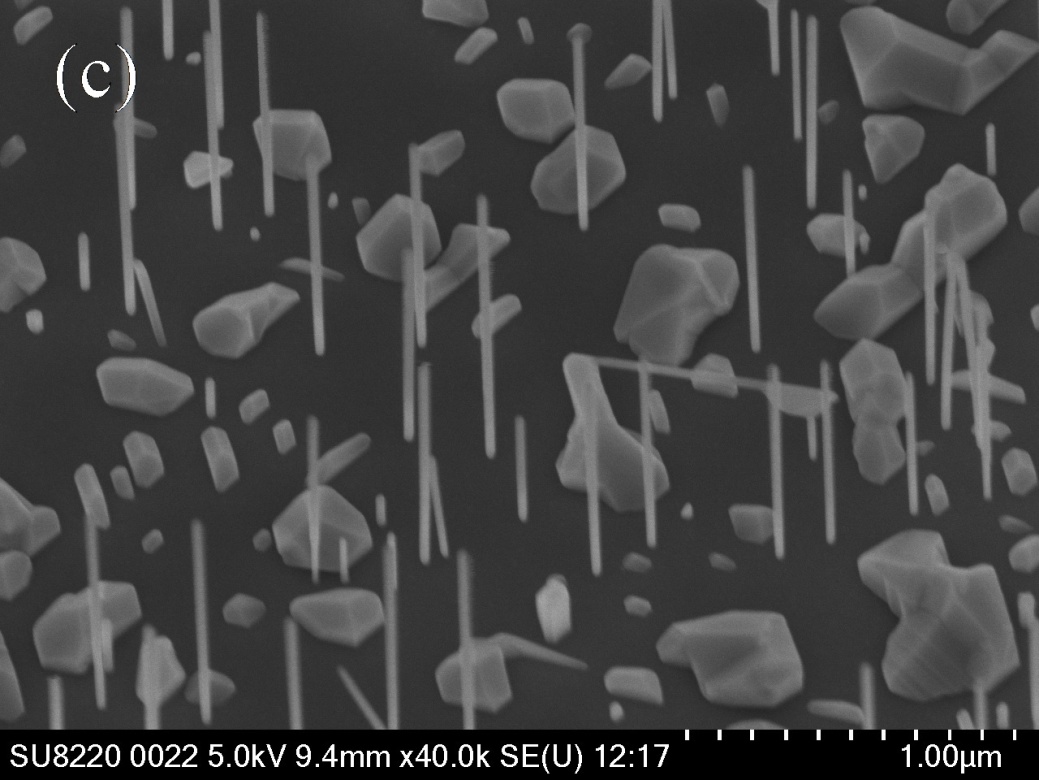 H.Küpers et al, J. Cryst. Growth, 459, 43-49 (2017)
F. Matteini et al. Cryst. Growth Des., 16, 5781 (2016)
1 mm
GaAs(111)B 
tgr = 15 min
L ~ 1 mm, d ~ 30 nm.
NW density ~2·107 cm-2
F.Bastiman et al, Nanotechnology 27, 095601 (2016)
5
Program package SilSim3D
A.N. Karpov, A.V. Zverev, A.G. Nastovjak, S.V. Usenkov, and N. L. Shwartz, Vychisl. Metody Programm., 15, 3, 388 (2014).
Input parameters of the model system:
 composition, crystal structure and orientation of the substrate;
 initial layer morphology;
 activation energies of possible elementary events (Eevent) .
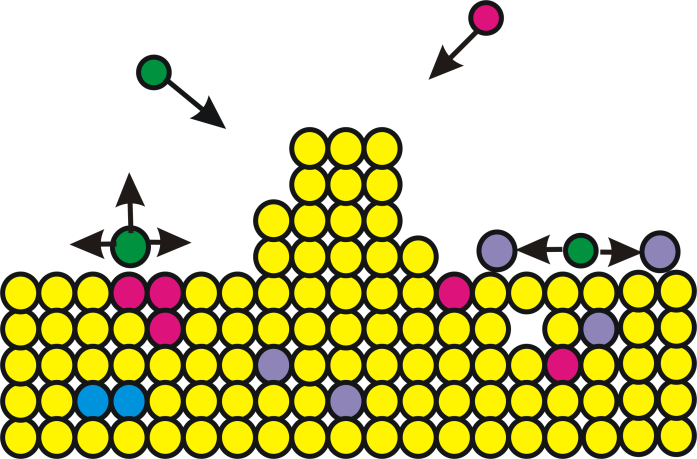 Input parameters of the model process:
- temperature T(K);
- flux intensity F(ML/s);
- duration (s)
Diamond-like crystal structure
Cyclic boundary conditions in the lateral directions
6
Monte Carlo model
Program package
SilSim3D
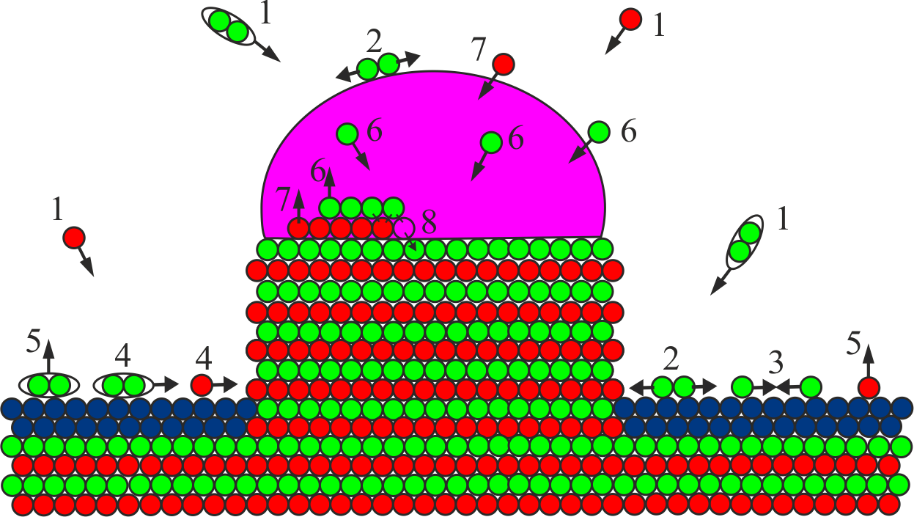 A.N. Karpov, A.V. Zverev, A.G. Nastovjak, S.V. Usenkov, and N. L. Shwartz, Vychisl. Metody Programm., 15, 3, 388 (2014).
-  As2
4
-  As
9
-  Ga(s)
l – liquid phase
s – solid phase
- Ga(l)
- mask film
(1) Ga and As2 adsorption
(2) As2 decay            As2 → As + As
(3) As2 formation    As + As → As2
(4) Particles diffusion
(5) Ga and As2 desorption
(6) As dissolution and diffusion through the liquid Ga droplet Ga(l)+As → As+Ga(l)
(7) Ga dissolution Ga(s)+Ga(l) → Ga(l)+Ga(l)
(8) GaAs crystallization Ga(l)+As → Ga(s)+As
(9) Mask etching by liquid gallium
Event probability:
7
Simulation results
Without As diffusion flow
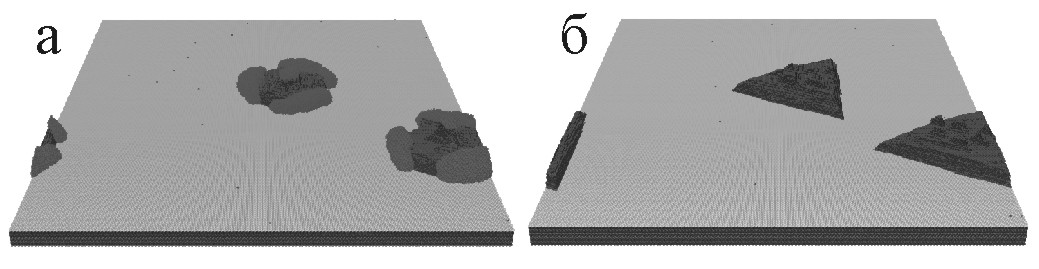 3D view
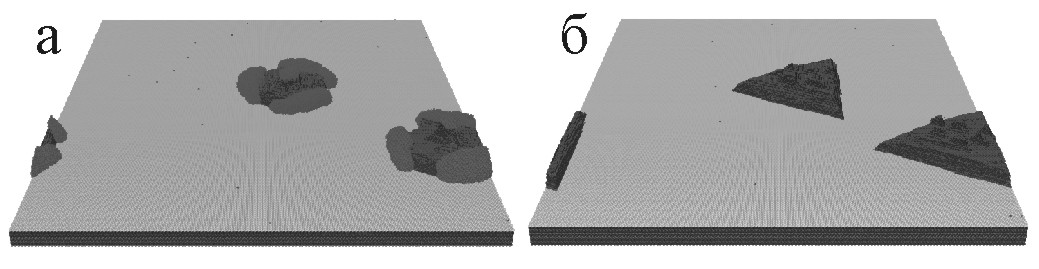 With As diffusion flow
T = 890 K
FAs2 = 25 ML/s
FGa = 10 ML/s
S = 120×100 nm
8
Simulation results
top views
3D view
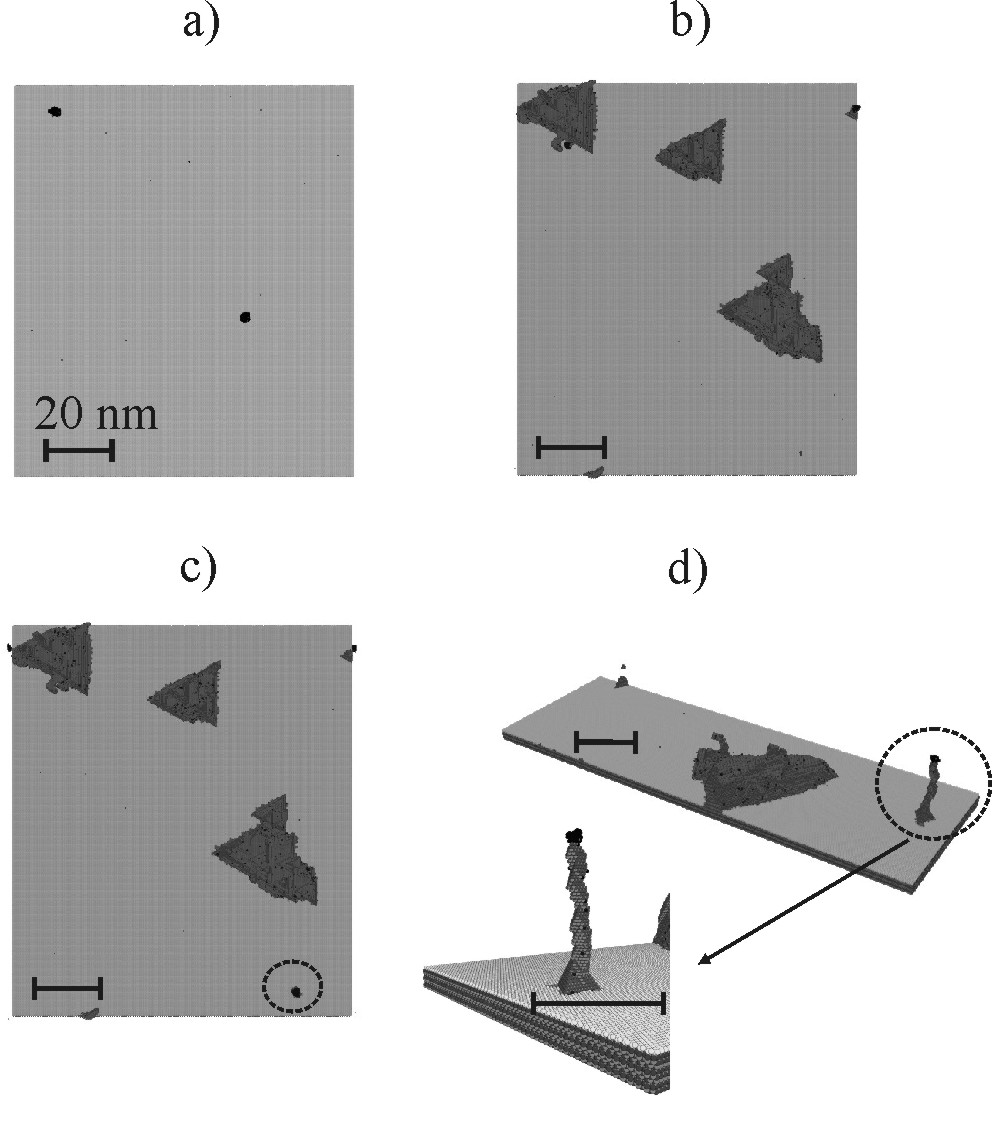 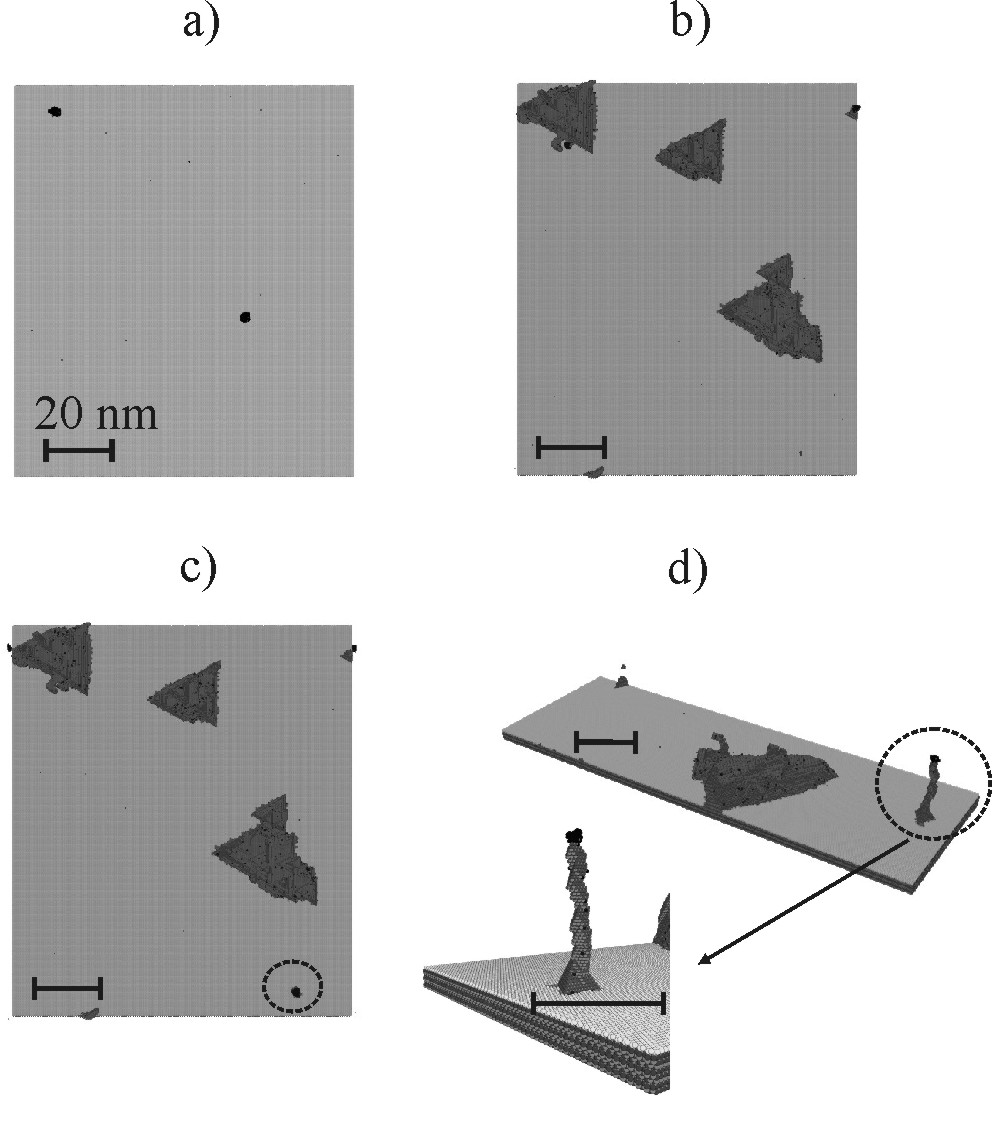 time
T = 890 K
FAs2 = 25 ML/s
FGa = 5 ML/s
S = 120×100 nm
9
Crystallite formation model
Ga
As2
Ga
As2
SiO2
Si
GaAs(111)B
GaAs(111)B
t2
t3
t1
As2
Ga
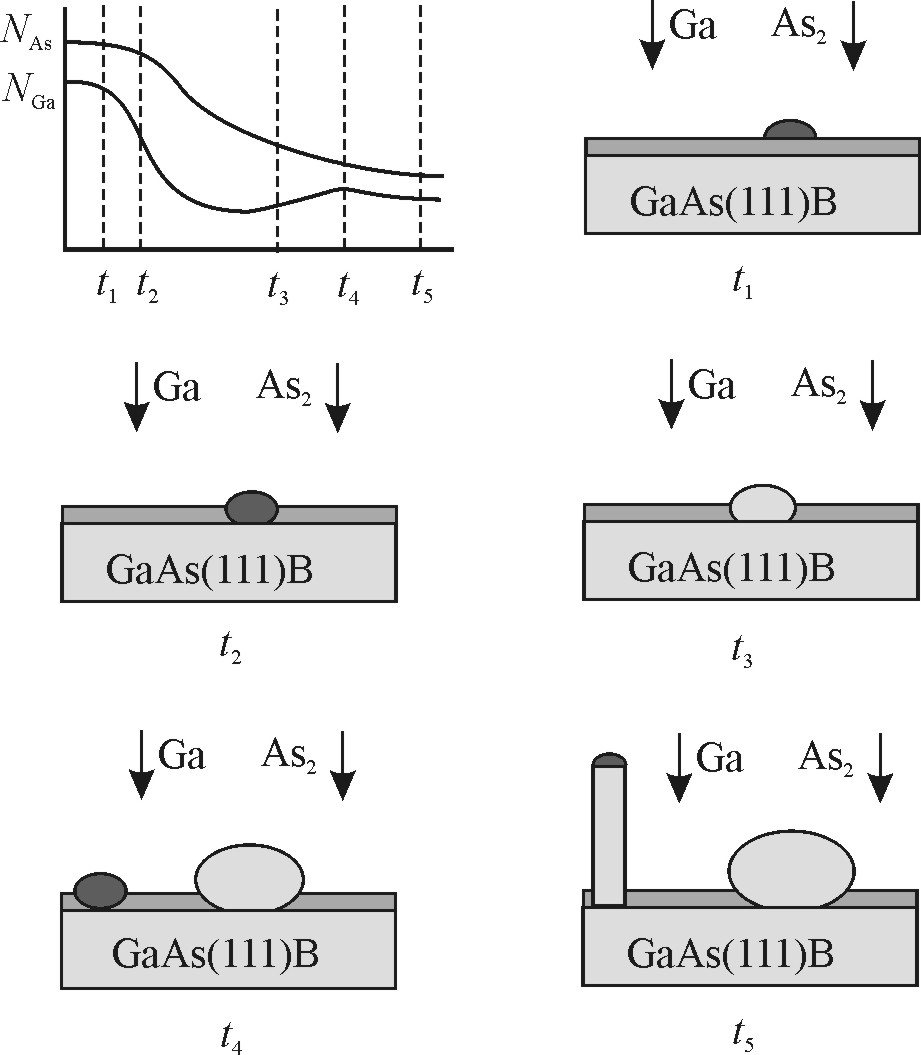 Ga
As2
Ga
As2
GaAs(111)B
GaAs(111)B
GaAs(111)B
t5
t4
10
Conclusions
Nanowire formation was demonstrated to be accompanied by the parasitic structure growth – massive GaAs clusters and tilted nanowires.
The qualitative model of GaAs cluster formation was proposed and proved by simulation.
During the growth process the growth conditions change: under high arsenic flux the first Ga droplets yield clusters, which collect part of the deposited material, so the subsequent Ga droplets are resulted in nanowire growth.
The self-catalyzed GaAs NW growth is a self-regulated process in which not only external fluxes determine arsenic and gallium flows to a catalyst drop, but these flows are also adjusted by the surface morphology.


ACKNOWLEDGEMENTS
Authors are grateful to T. Gavrilova for acquiring SEM micrographs.

This work was supported by RFBR (grant 18-02-00764)
11
Thank you for your attention!
Problem statement
Massive GaAs crystallites form between GaAs NWs
H.Küpers et al, J. Cryst. Growth, 459, 43-49 (2017)
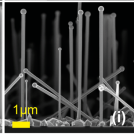 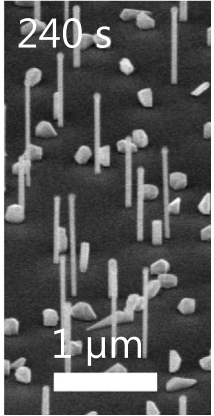 F. Matteini et al. Cryst. Growth Des., 16, 5781 (2016)
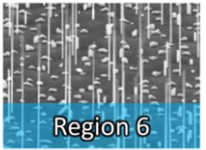 F.Bastiman et al, Nanotechnology 27, 095601 (2016)
2 mm
3
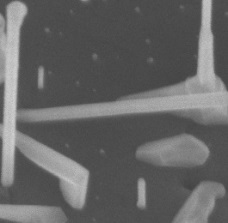 ExperimentNanowire growth
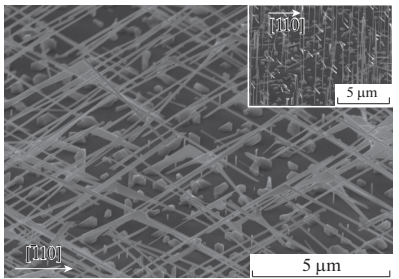 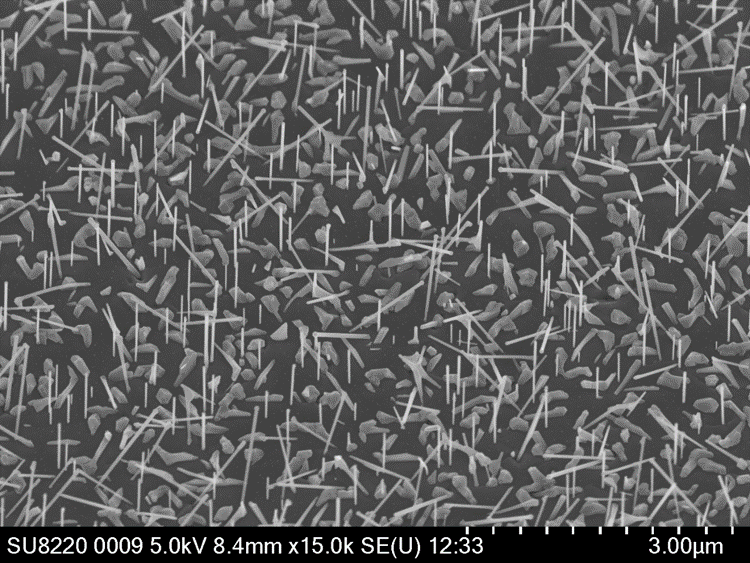 3 mm
GaAs(111)B 
tgr = 15 min
L ~ 1 mm, d ~ 30 nm.
NW density ~2·107 cm-2
GaAs(100)
tgr = 60 min
L ~ 6-8 mm, d ~ 90 nm.
NW density ~3·107 сm-2
L – NW length, d – NW diameter
6